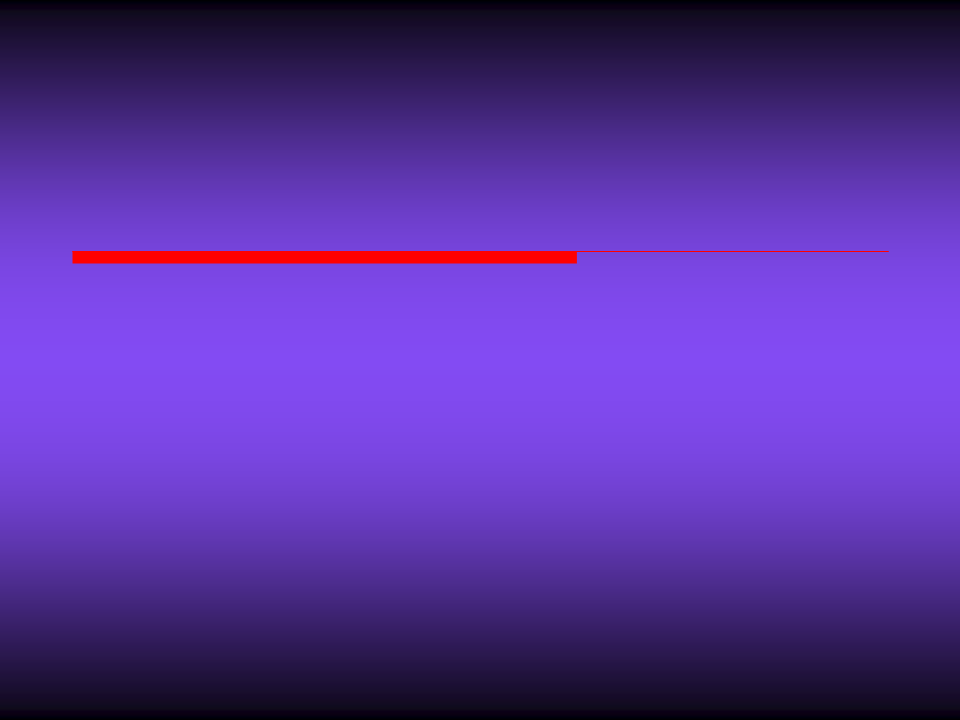 恩典之流
约书亚乐团
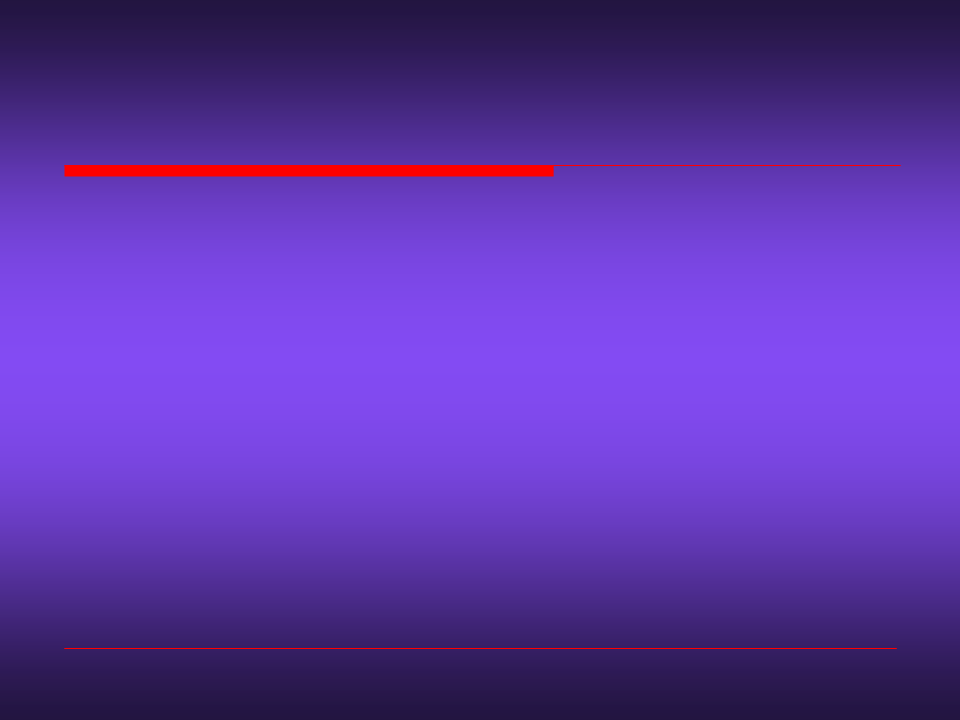 恩典之流
主圣灵 轻轻呼唤着我的姓名
黑暗中 你爱牵引着我
喔我神 我的心单单渴慕敬拜你
天使围绕 带领我看见你
1-V.1
约书亚乐团
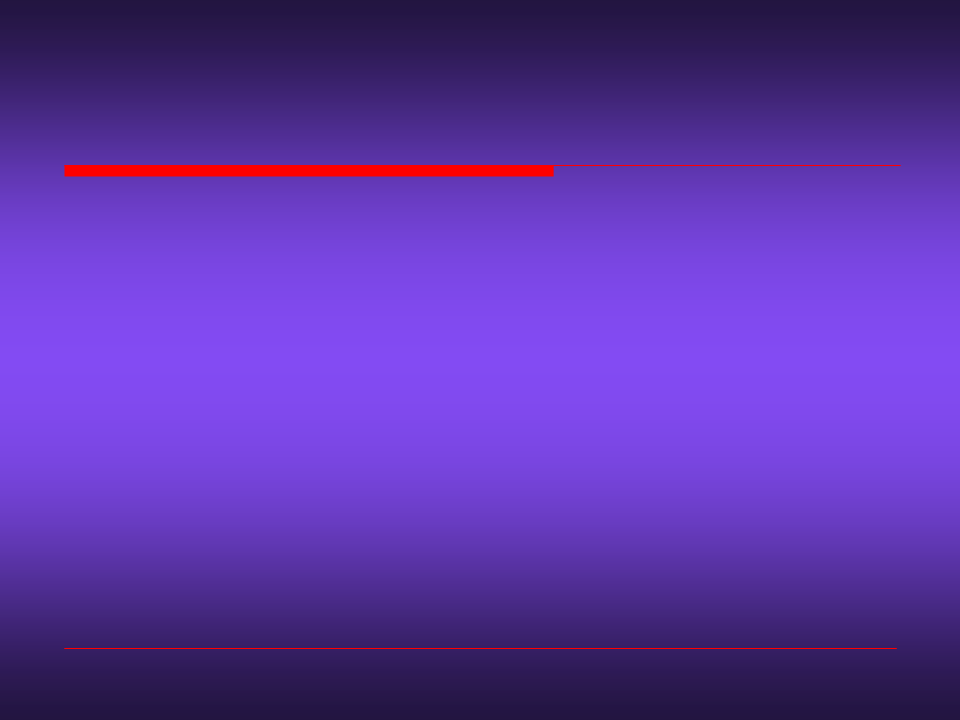 恩典之流
十架上担当我罪和羞愧
忍受鞭伤交换我生命
恩典之流 恢復我得洁净
与我同在 使我坚定
1-R.1
约书亚乐团
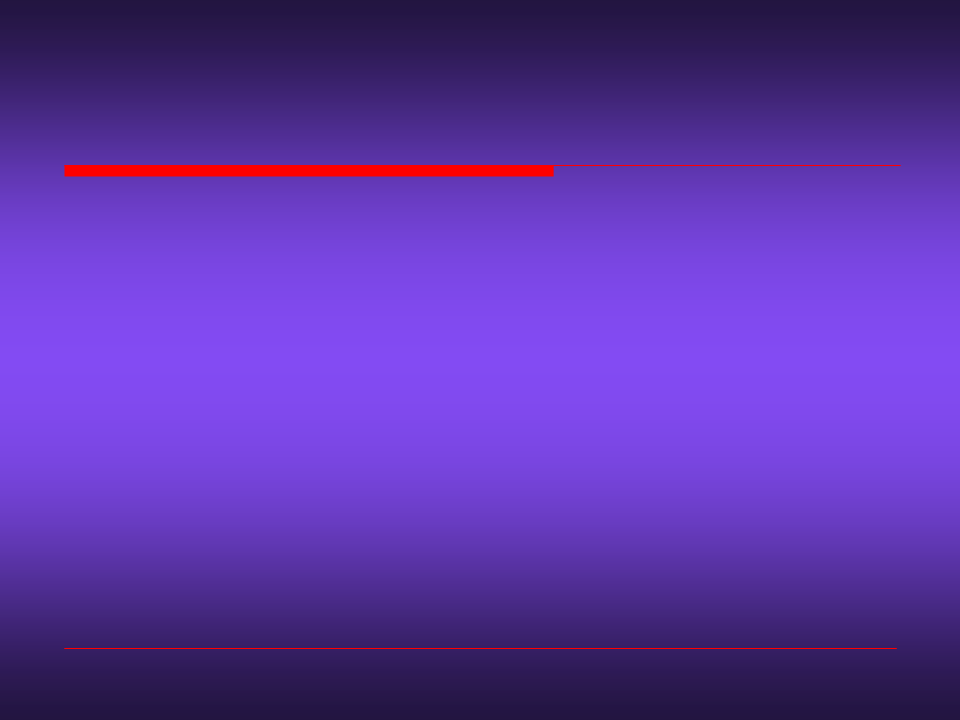 恩典之流
主的爱穿越高山直到地极
赐下恩惠阳光在这地
恩典之流 敬畏中我站立
慈爱怜悯 淹没我的心
2-V.1
约书亚乐团
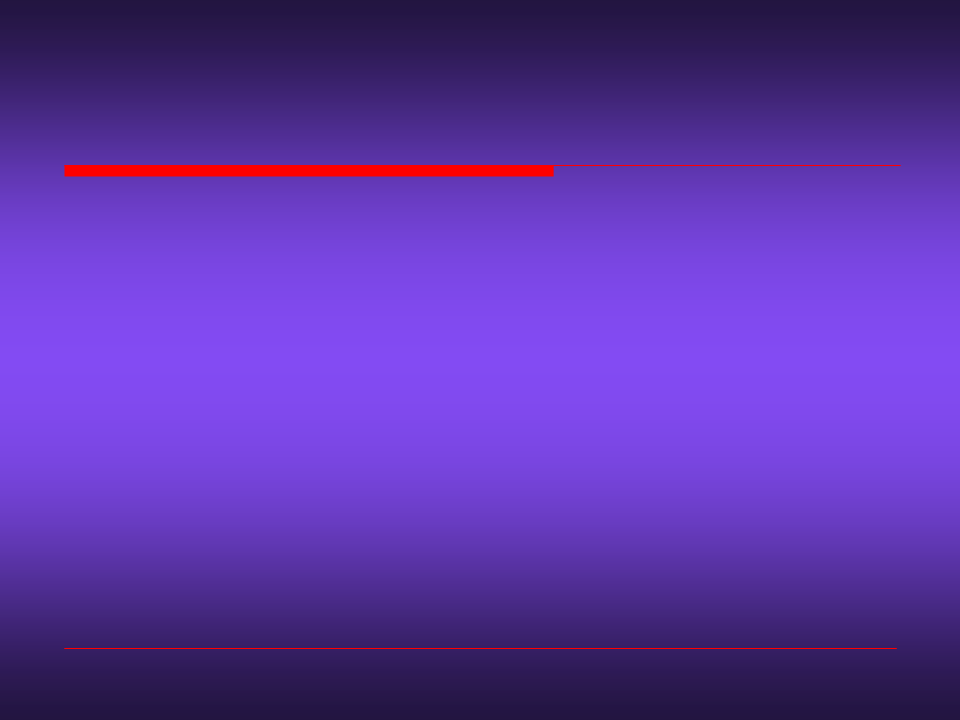 恩典之流
此生充满主恩典 
因你宝血信实完全
我渴望见你荣面 
述说你奇妙荣美
2-R.1
约书亚乐团
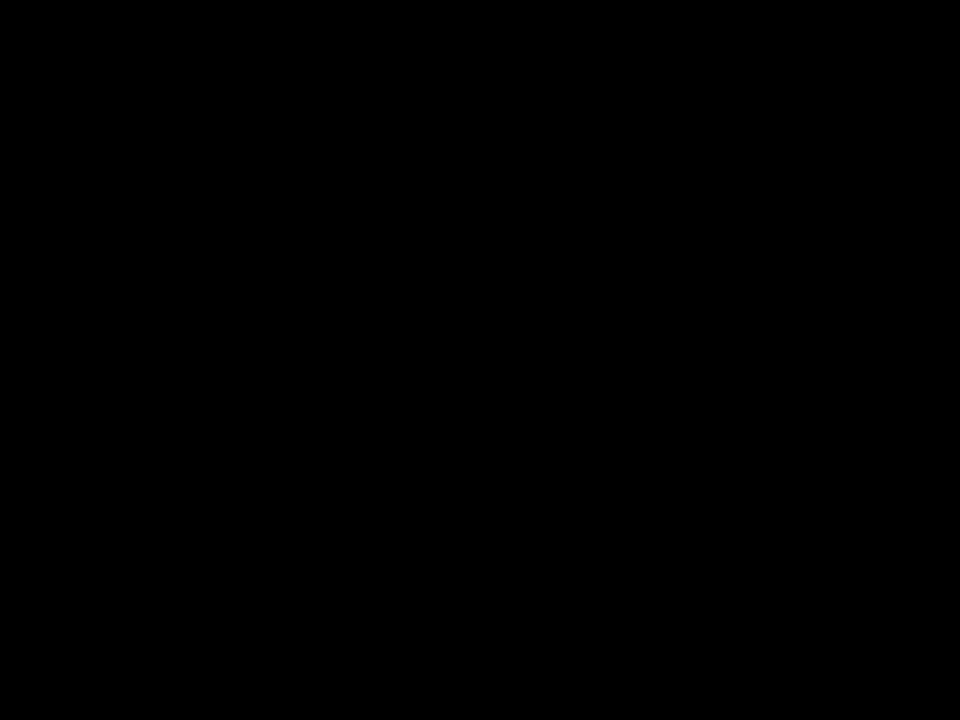